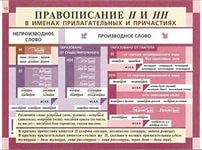 Н и НН в словах разных частей речи(задание 14 ЕГЭ)
Две НН в прилагательных, образованных от им.сущ.
1. В прилагательных, образованных от имен существительных с помощью суффиксов -енн-, -онн:
искусственный, клюквенный, соломенный, операционный, сессионный, станционный, высоченный, здоровенный, широченный; временный, пламенный, семенной, именной, племенной и пр.
2. В прилагательных, образованных от существительных с основой на Н  + суффикс  Н : 
длинный (длина), истинный (истина), миллионный (миллион), старинный (старина), карманный (карман), туманный (туман)
Одна буква Н в  прилагательных, образованных от им.сущ.
В прилагательных, образованных от существительных с помощью суффиксов -ин-, -ан-, -ян:
голубиный (голубь),гусиный (гусь),  куриный,   орлиный,  лебединый, кожаный (кожа), песчаный(песок),  
полотняный (полотно), серебряный,  дровяной и др.
 Исключения: стеклянный, оловянный, деревянный.
2. Запомни: бараний, сазаний, тюлений; пряный, румяный, юный ; ветреный.
Необходимо различать прилагательные, орфография которых зависит от их значения:
ветреный - «сопровождаемый ветром, с ветром» (ветреная погода), «легкомысленный» - перен. (ветреная девушка, молодежь);ветряной - «приводимый в действие силой ветра» (ветряной двигатель, насос, мельница); в сочетании ветряная оспа у прилагательного пишется суффикс -ян-, ср.: ветрянка - разг.;
Необходимо различать прилагательные, орфография которых зависит от их значения:
масленый - «пропитанный маслом, смазанный, запачканный маслом» (масленые блины, каша, руки), перен. (масленые глаза, масленый голос, также: масленая неделя - масленица); масляный - «из масла, на масле» (масляное печенье, масляная краска, масляный двигатель, насос и т.п.);
Необходимо различать прилагательные, орфография которых зависит от их значения:
серебрёный - «подвергшийся серебрению, покрытый серебром» (серебрёная ложка); серебряный - «сделанный из серебра» (серебряная ложка);

солёный - «содержащий соль» (соленая рыба); соляной - «состоящий из соли» (соляные копи, соляной столб). В сочетании соляная кислота у прилагательного пишется суффикс -ян-.
Одна Н в суффиксе -ЁН- прилагательных
Варёный, кипячёный, копчёный, гранёный, мочёный, сушёный, точёный, кручёный, верчёный, мудрёный, смышлёный,  учёный, печёный, толчёный
Две НН в причастиях и отглагольных прилагательных
1.  Суффикс  -ОВА-, -ЕВА- : балованный, корчёванный, линованный, малёванный, организованный; выкорчеванный, избалованный, намалёванный, разлинованный, реорганизованный, асфальтированный.
2. ПРИСТАВКА:  выбеленный, выстиранный, довязанный, изжаренный, исписанный, окрашенный, очищенный, обруганный, покрашенный, подсчитанный, распутанный, сделанный, сгущённый
3. СОВЕРШЕННЫЙ ВИД  (что сделанный?):  решённый, прощённый, пущенный, данный,  брошенный, лишённый,
4. ЗАВИСИМЫЕ СЛОВА:  Ср.: контуженный в голову боец, тяжело раненный солдат, раненный в ногу солдат, только что крещённый младенец, но: контуженый командир, раненый солдат, крещёный ребёнок.
Одна Н в причастиях и отглагольных прилагательных
Краткие формы страдательных причастий прошедшего времени пишутся с одним н, например: читан (-а, -о, -ы), прочитан (-а, -о, -ы), мечен (-а, -о, -ы), помечен (-а, -о, -ы), сделан (-а, -о, -ы), оформлен(-а, -о, -ы), связан(-а, -о, -ы), построен(-а, -о, -ы), выполнен(-а, -о, -ы), решён (-а, -о, -ы)  . 

Так же пишутся формы среднего рода в безличном употреблении, напр.: 
накурено, намусорено, езжено, хожено, езжено-переезжено, хожено-перехожено .
Запомни!
Пишутся с одним н   соотносительные с причастными формами прилагательные в составе следующих устойчивых сочетаний: 
     
 конченый человек, названый брат, названая сестра, посажёный отец, посажёная мать, Прощёное воскресенье .
Обрати внимание!
Некоторые прилагательные имеют в разных значениях по-разному пишущиеся краткие формы. Например, разное написание кратких форм слова преданный: Она добра и преданна  и Она предана делу . В первом примере преданный  – такое же прилагательное, как воспитанный, избалованный, возвышенный, у него есть сравнительная степень преданнее; во втором – такое же, как привязанный, исполненный, послышанный (требует зависимых слов: кому-, чему-либо ).
 
Краткие формы прилагательных, выражающих различные эмоциональные состояния, могут быть написаны с н   или с нн   в зависимости от передаваемых оттенков значения. Например: Она взволнована  (она испытывает волнение) – Ее речь взволнованна  (ее речь обнаруживает, выражает волнение). В первом случае возможно и написание взволнованна  (которым подчеркивалось бы, что ее облик выражает волнение), а во втором случае написание взволнована невозможно (так как речь не может ‘испытывать волнение’).
Разные части речи – разные правила – разные написания
Девушка (какова?) образованна, умна

  и

 Угол (что сделан?) образован двумя прямыми
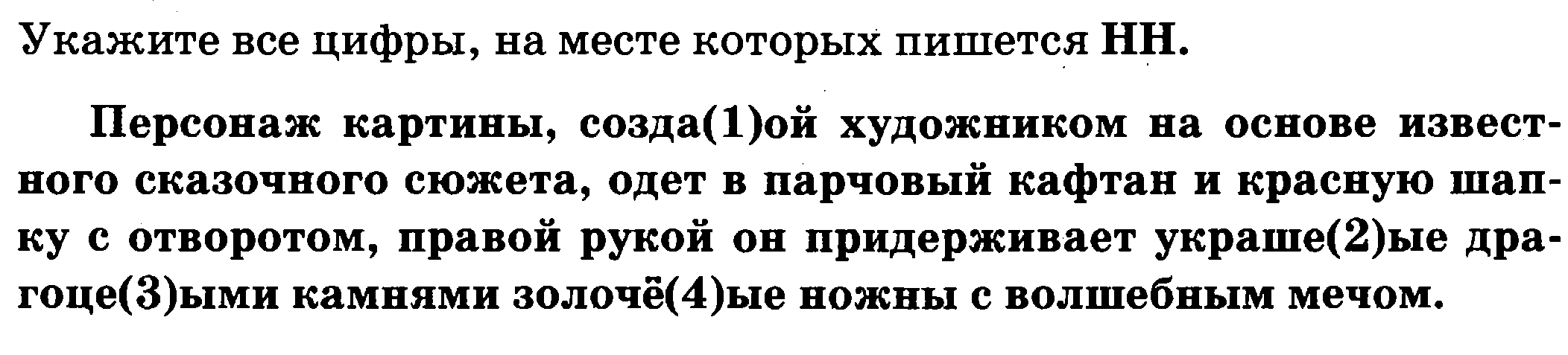 1, 2, 3
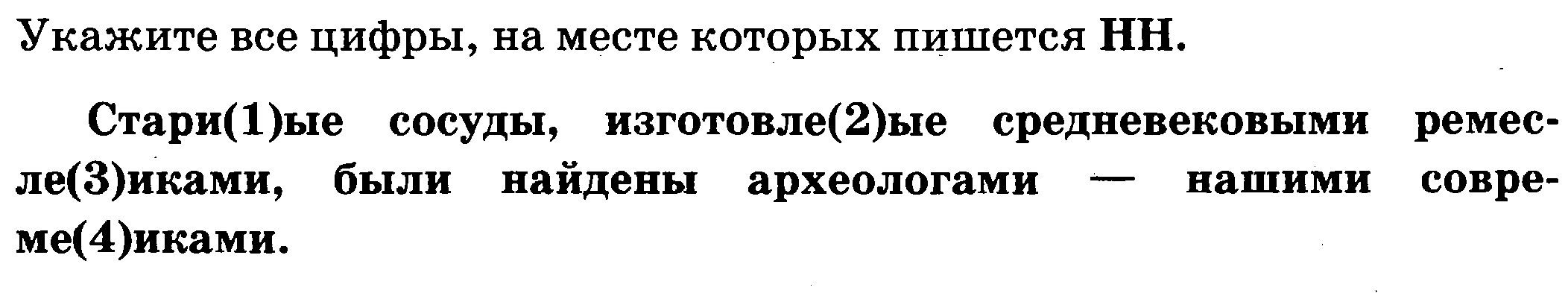 1, 2, 3, 4
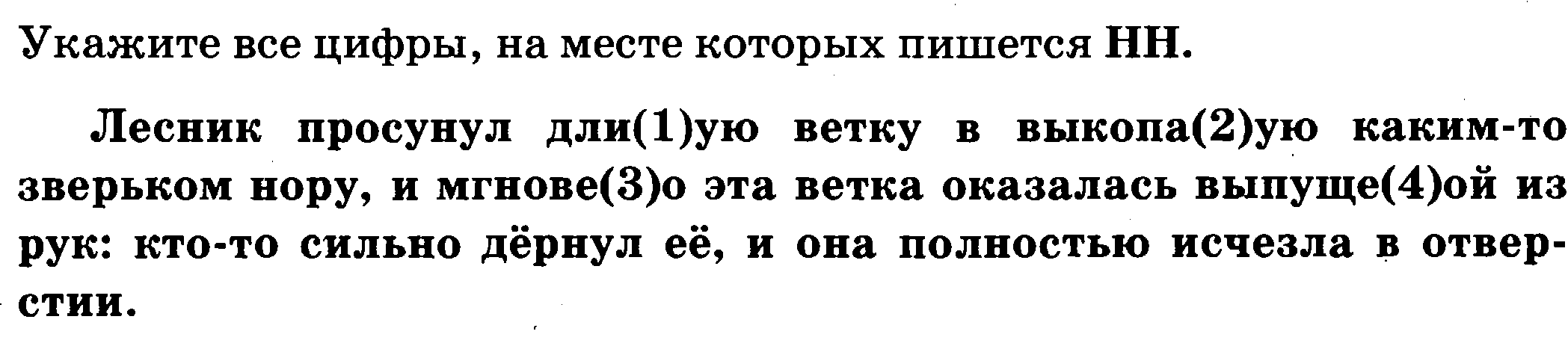 1, 2, 3, 4
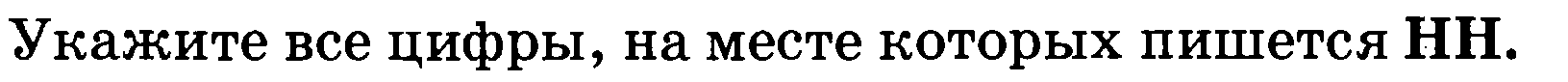 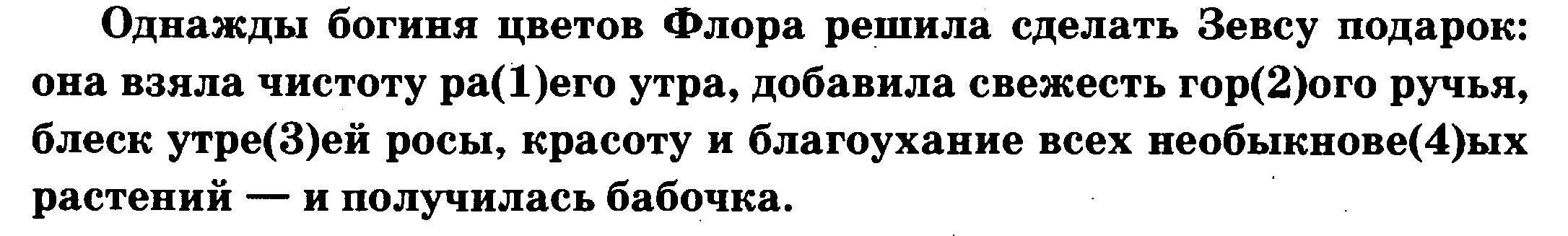 1, 3, 4
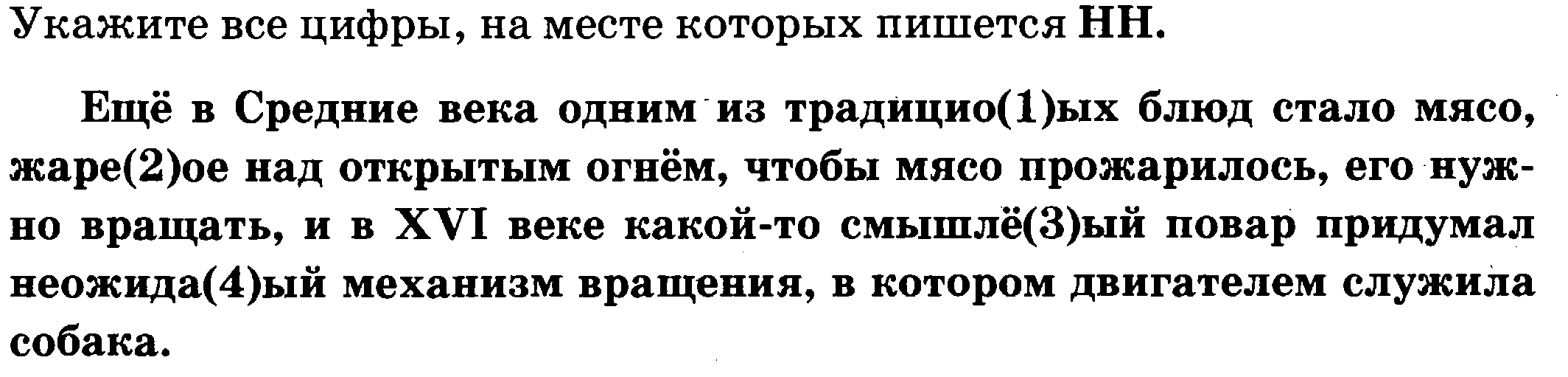 1, 2, 4
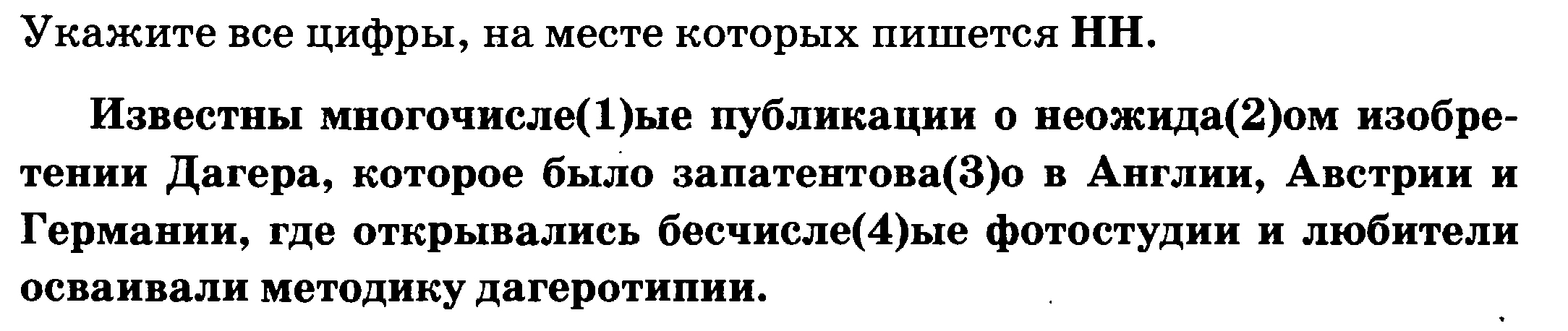 1, 2, 4
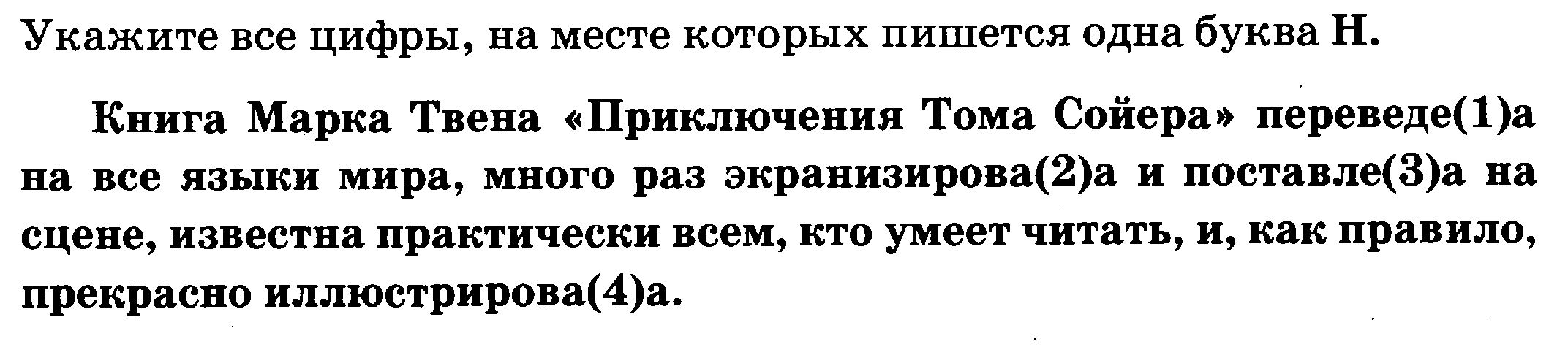 1, 2, 3,4
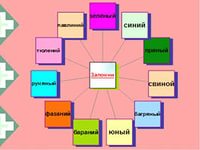 Спасибо
 за внимание!